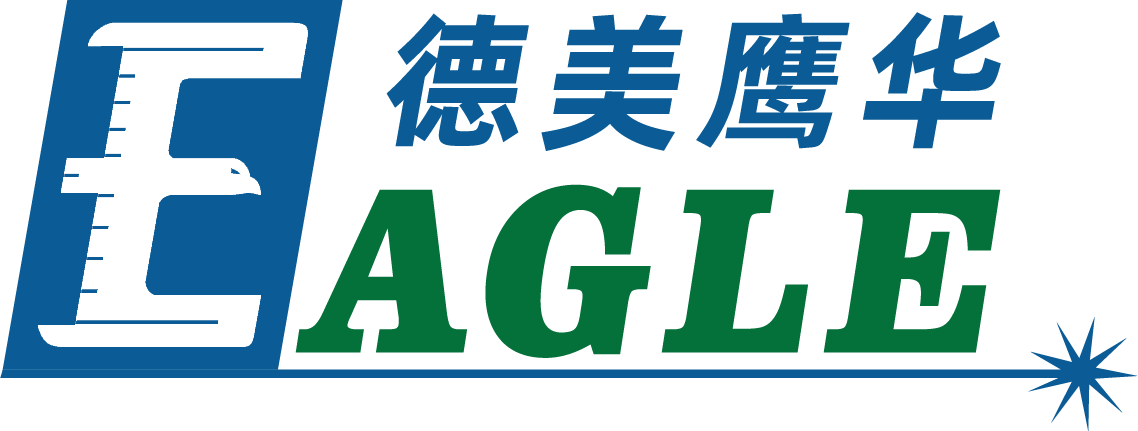 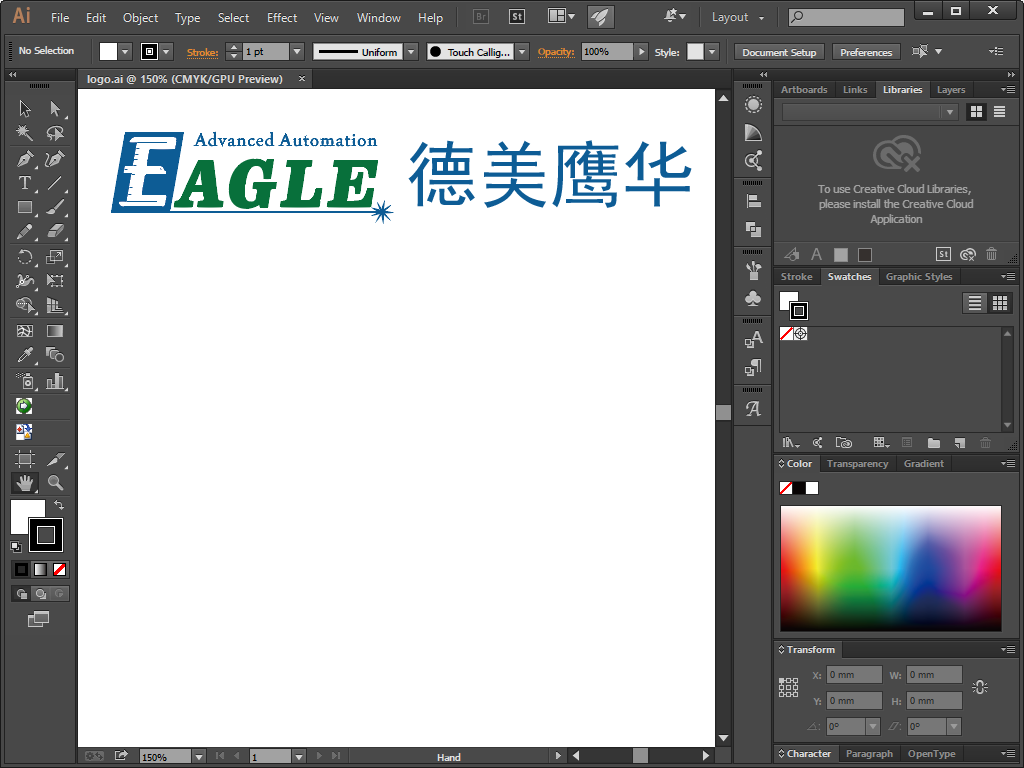 鹰华激光小课堂
EaglePrint 在 Illustrator 中打印输出
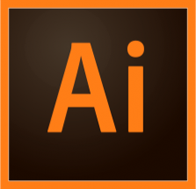 课件内容摘要
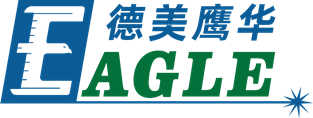 本课程详细介绍在 Illustrator 绘图软件中使用 EaglePrint 软件打印输出的具体操作步骤，帮助用户快速开始使用。

课程首先简要介绍在 Illustrator 绘图软件中创建新文档，然后介绍绘图、编辑和排版的注意事项，最后详细介绍打印输出的具体操作。通过本课程的学习，用户应当熟练掌握上述方法，并能够进行打印输出。
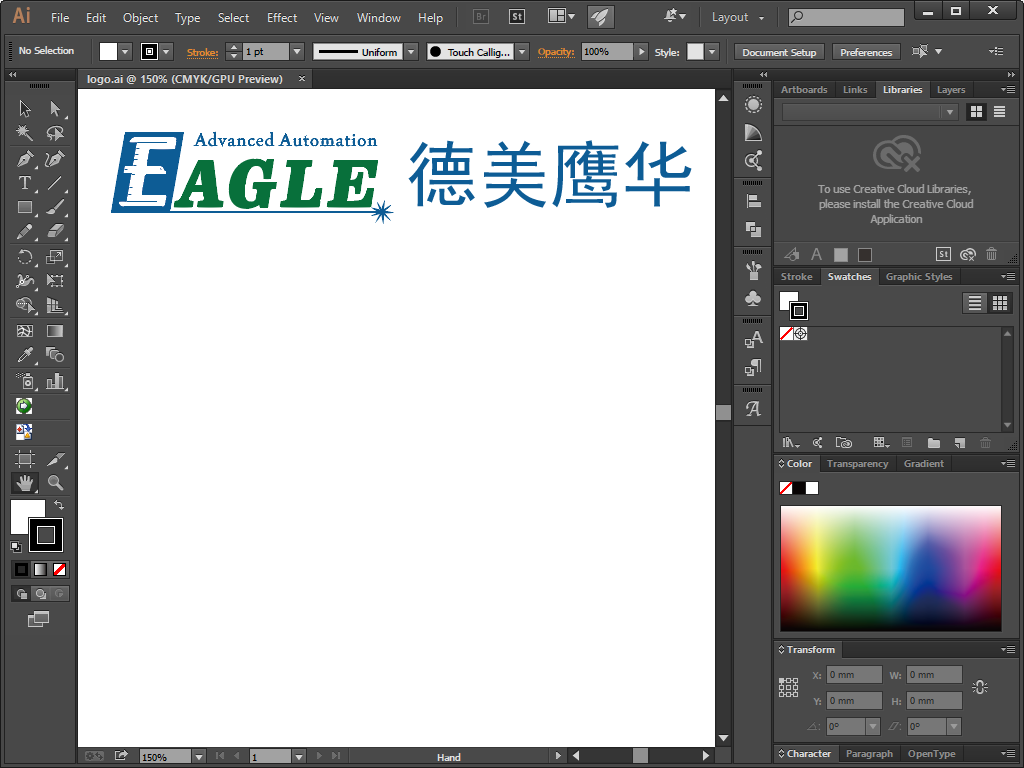 www.gueagle.com.cn
EAGLE LASER
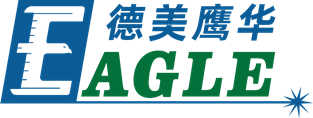 创建新文档
创建新文档时，为方便后续的编辑和排版工作，我们建议将纸张大小设置为与激光设备一致，这里以德美鹰华 X-1309 为例，将 宽度 和 高度 分别设置为1300mm和900mm，如右图所示。

另外，请确认 颜色模式 选项，打印输出时，需要将 EaglePrint 输出设置中的色板设置为与这里一致，否则，无法正确识别矢量颜色。
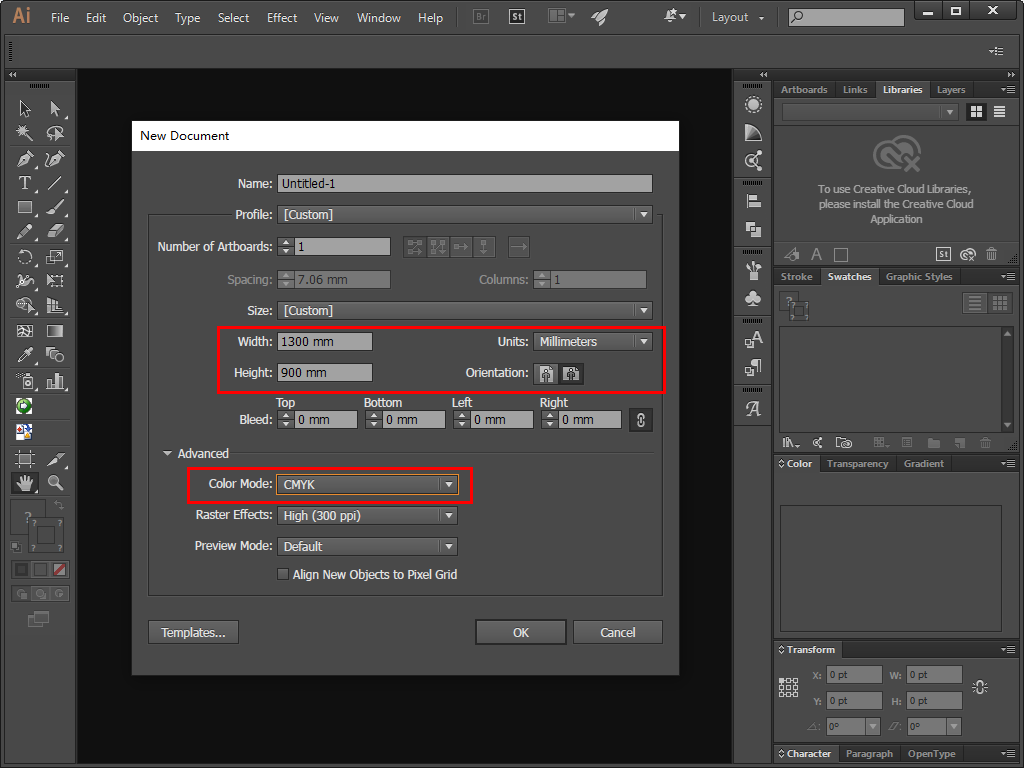 www.gueagle.com.cn
EAGLE LASER
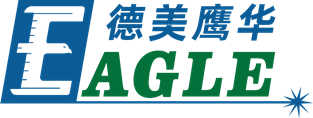 绘图、编辑和排版
绘图和编辑时，应当根据矢量图形和点阵图像与切割和雕刻加工的对应关系，设置合适的轮廓线宽和填充属性等，以便达到预期的加工要求。

彩色模式下，对于需要进行切割的细线轮廓，只能使用色板中与 EaglePrint 打印机对应的颜色，否则，打印时无法正确识别。

排版方面根据需要进行处理，不要超出纸张版面即可，否则，在打印时会提示相应的错误。
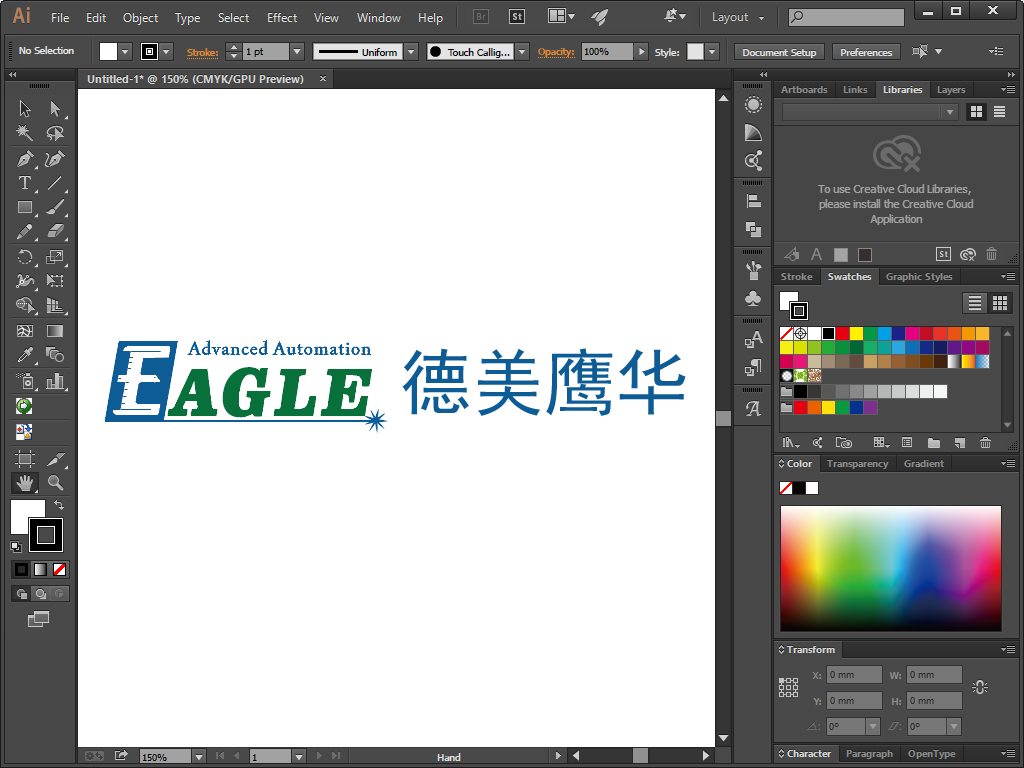 www.gueagle.com.cn
EAGLE LASER
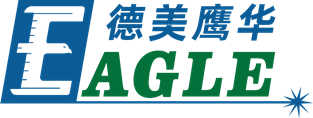 打印
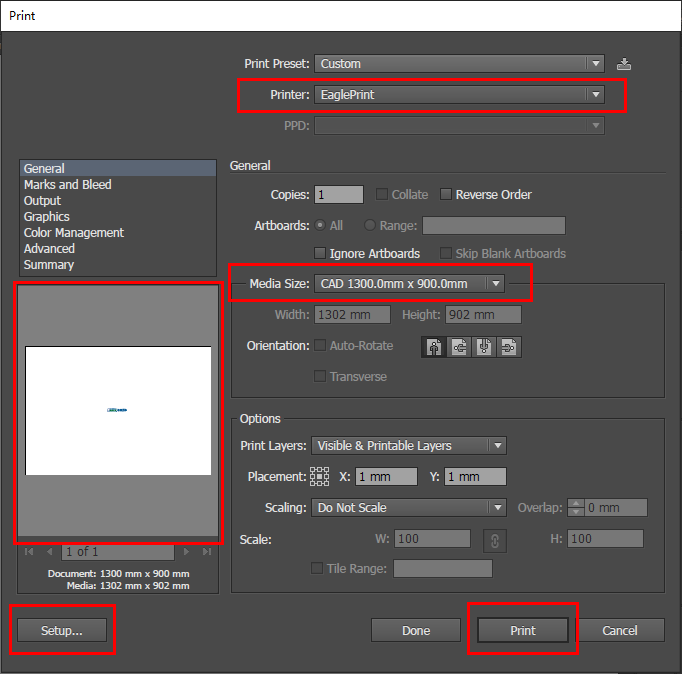 完成绘图、编辑和排版工作后，单击 文件->打印 菜单项，打开 打印 对话框，如右图所示。

选择 EaglePrint 打印机；由于 Illustrator 软件对纸张和方向的处理比较特殊，这里我们需要选择 CAD 1300mm x 900mm 纸张；单击 设置… 按钮可打开系统 打印 对话框，选中 EaglePrint 打印机，单击 首选项 按钮设置相应的打印首选项；在左侧打印预览界面中可确认打印输出内容。

各项参数和打印预览确认无误后，单击 打印 按钮打印输出。
www.gueagle.com.cn
EAGLE LASER
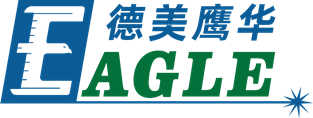 输出
输出 对话框如右图所示。设备与电脑联机时，首先在 设备 栏下选择对应的设备，然后在 输出 栏中设置 文件名，单击 下载 按钮将加工任务文件下载至设备内存中。设备脱机时，可单击 保存为脱机文件 按钮保存加工任务文件，再通过U盘转存至设备内存。

在 设备 栏下，可通过 添加、修改 和 删除 功能管理通过以太网与电脑联机的设备，具体方法详见 EagleWorks 软件相关课件，这里不再赘述。

设备与电脑联机时，还可通过 设备 栏下的 文档 栏管理当前选中设备内存中的文档，如右图所示。
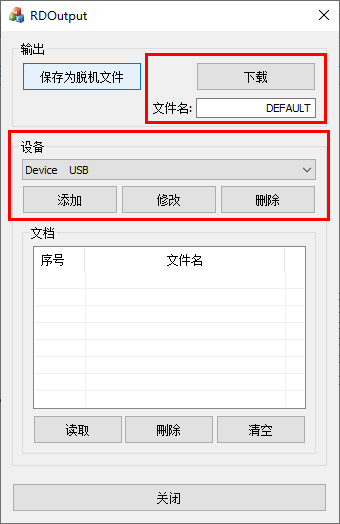 www.gueagle.com.cn
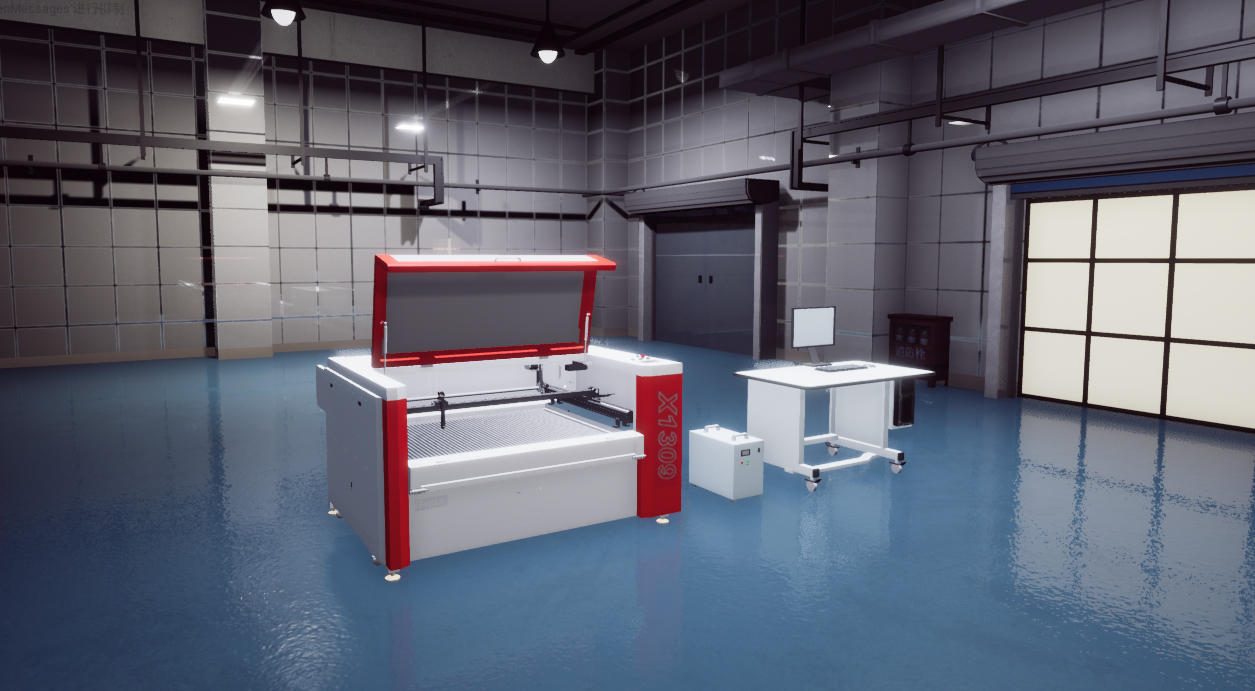 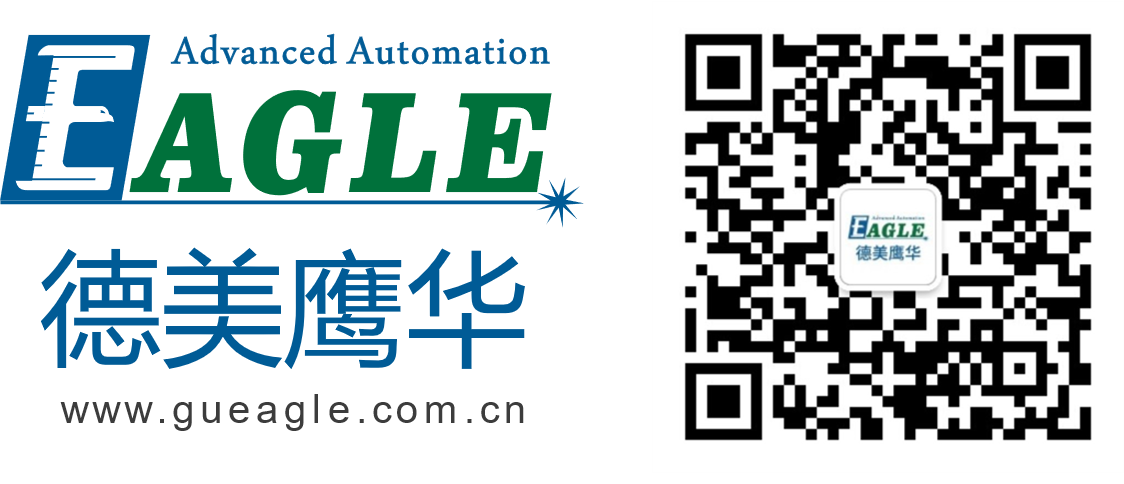 BEIJING GU EAGLE AUTOMATION CO.,LTD.
感谢观看
鹰华激光小课堂